Chapter 4 Review Quiz
What are the five processes that determine climate?
A)Unequal heating of the Earth by the Sun. 

Albedo 
Variation in Sun’s angle: more atmosphere to go through
Angle of incidence: direct rays vs angle
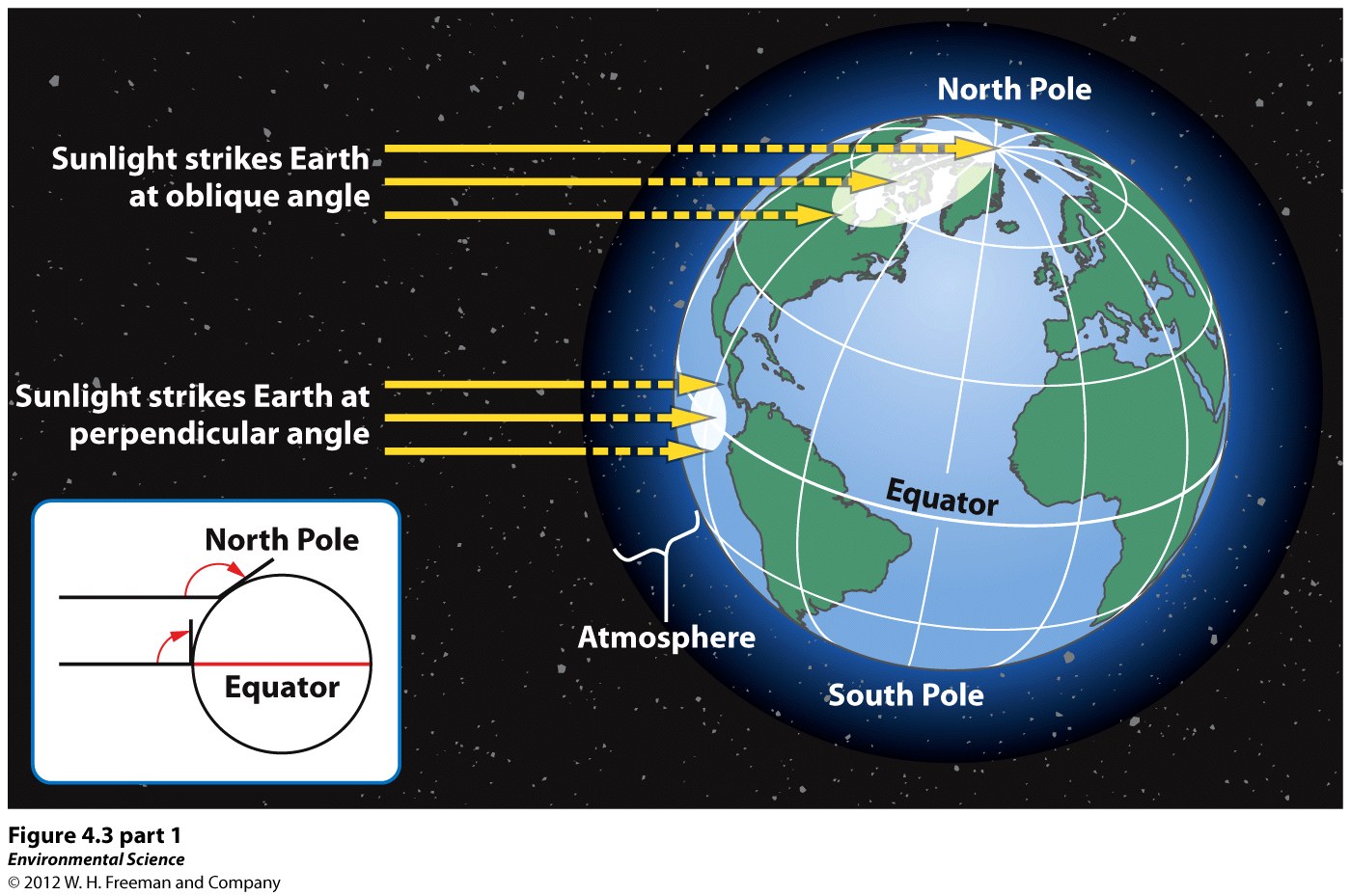 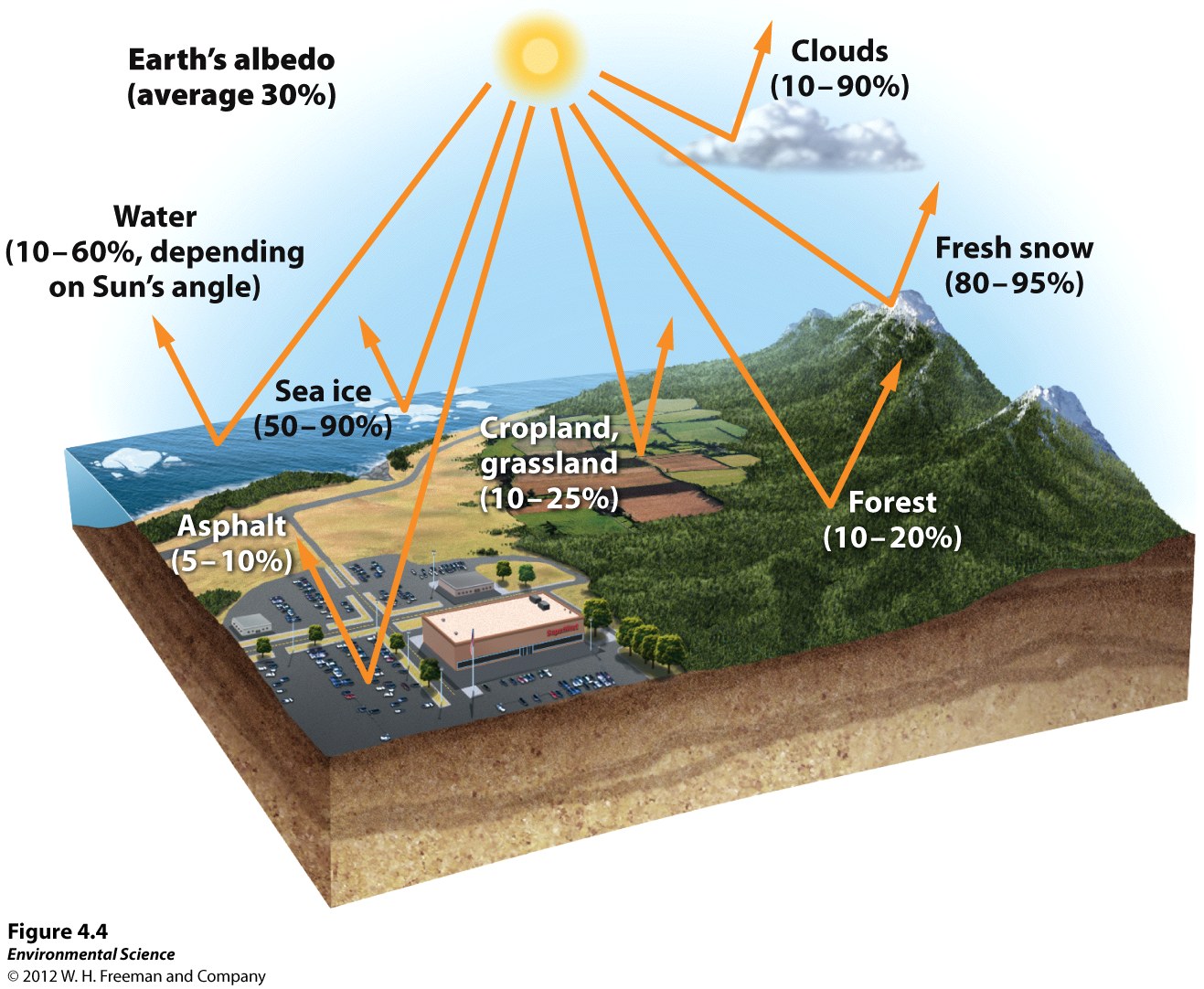 B) Atmospheric Convection Currents
Hadley Cells
Polar Cells
C) Earth’s Rotation and Coriolis Effect

D) Ocean Currents

E) Orbit on Tilted Axis
Seasons
Variation in temperatures over the sphere
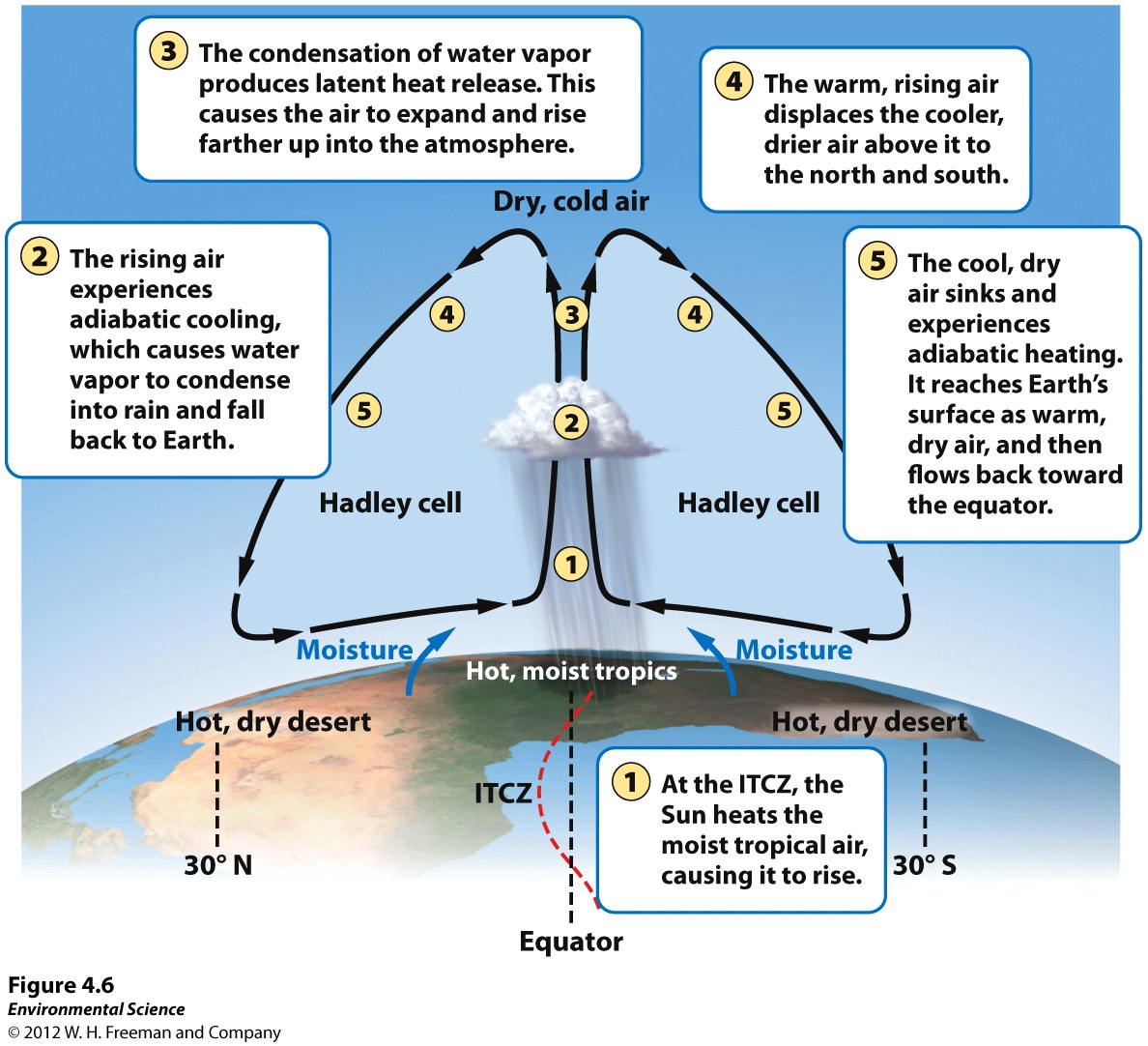 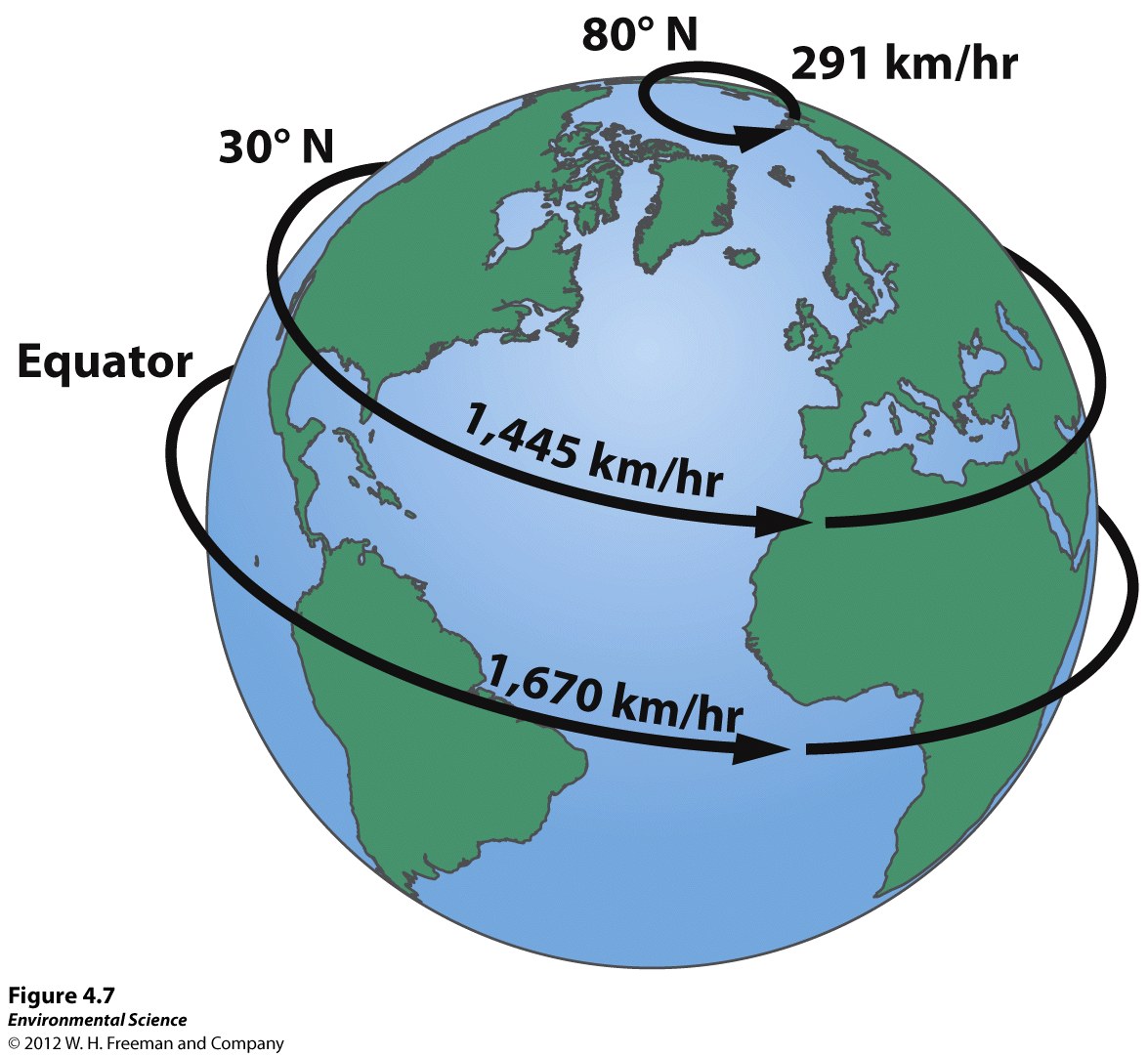 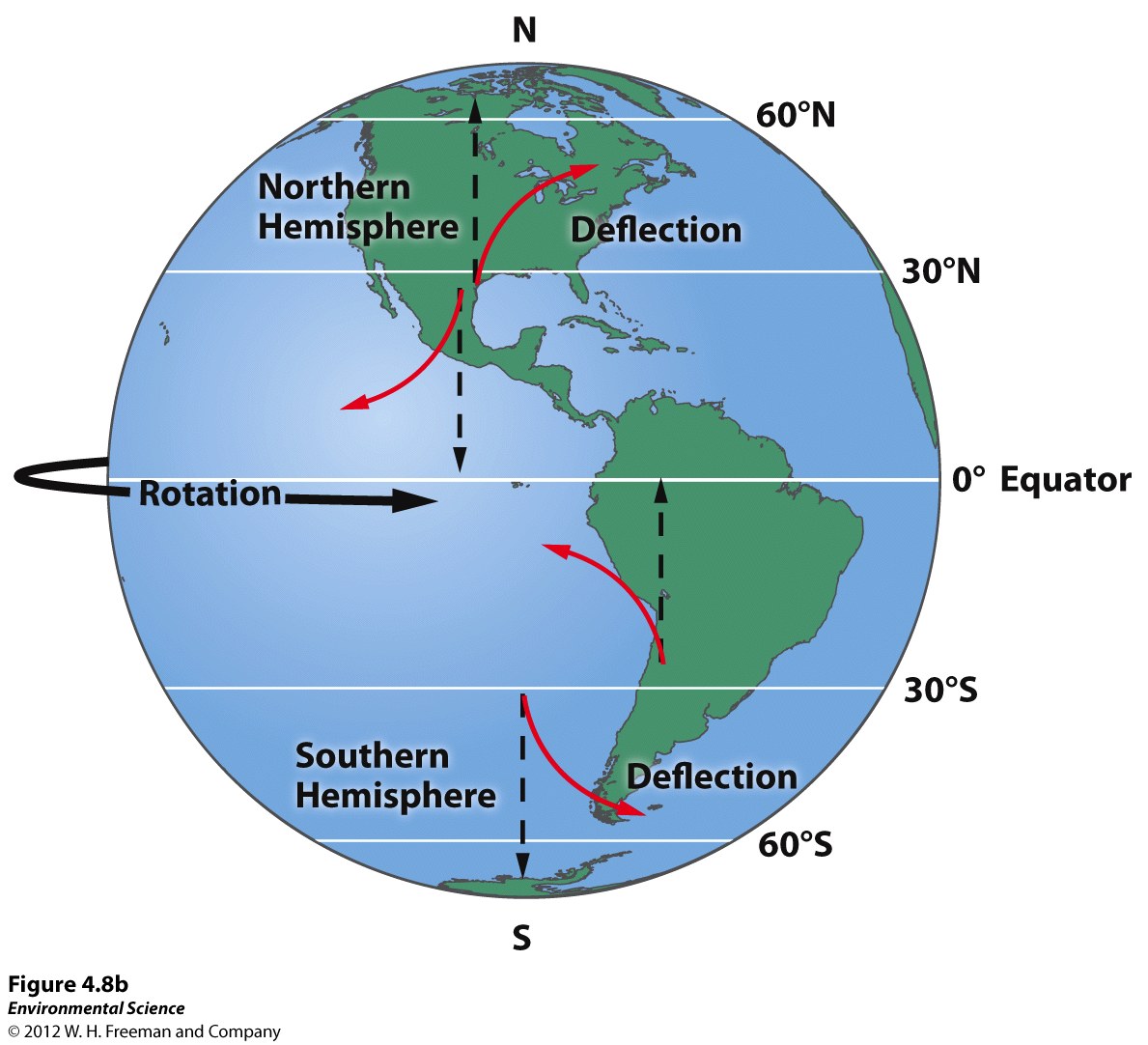 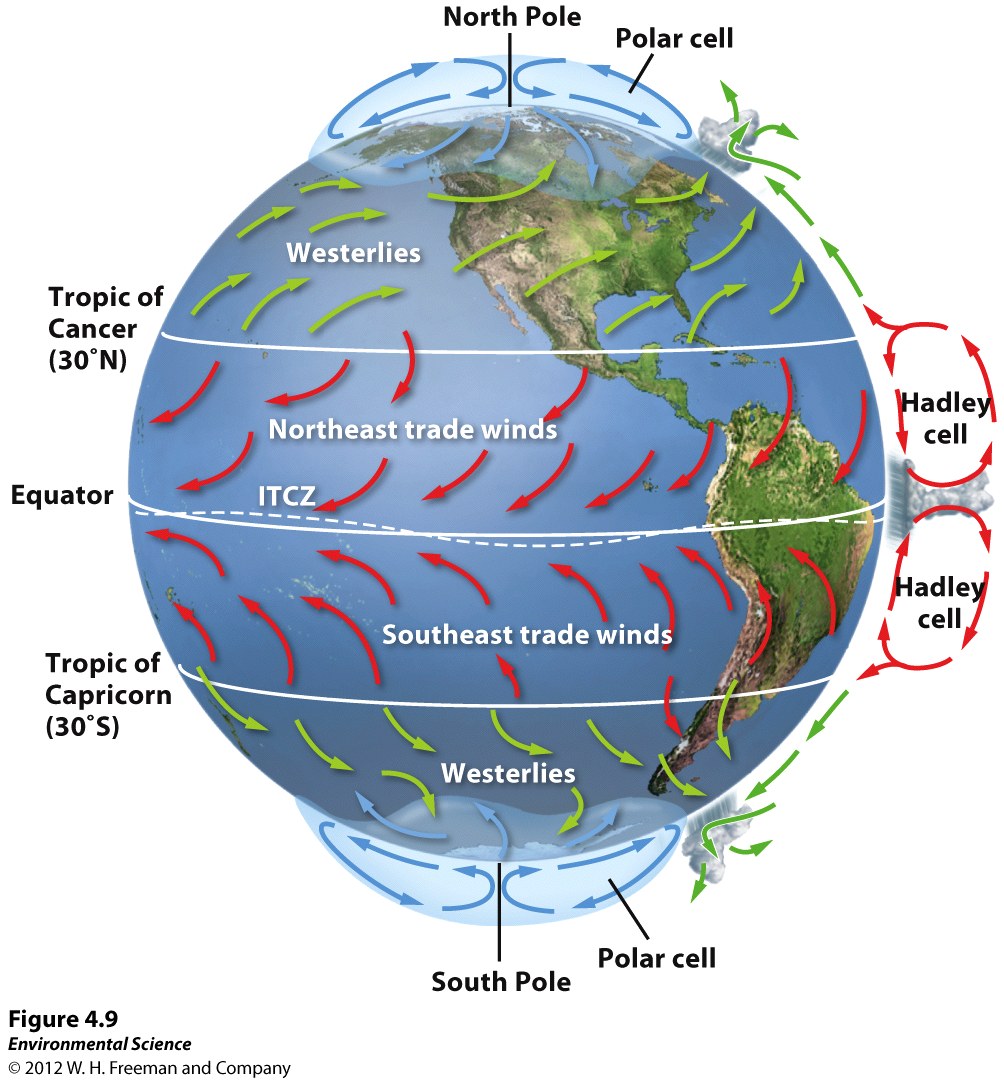 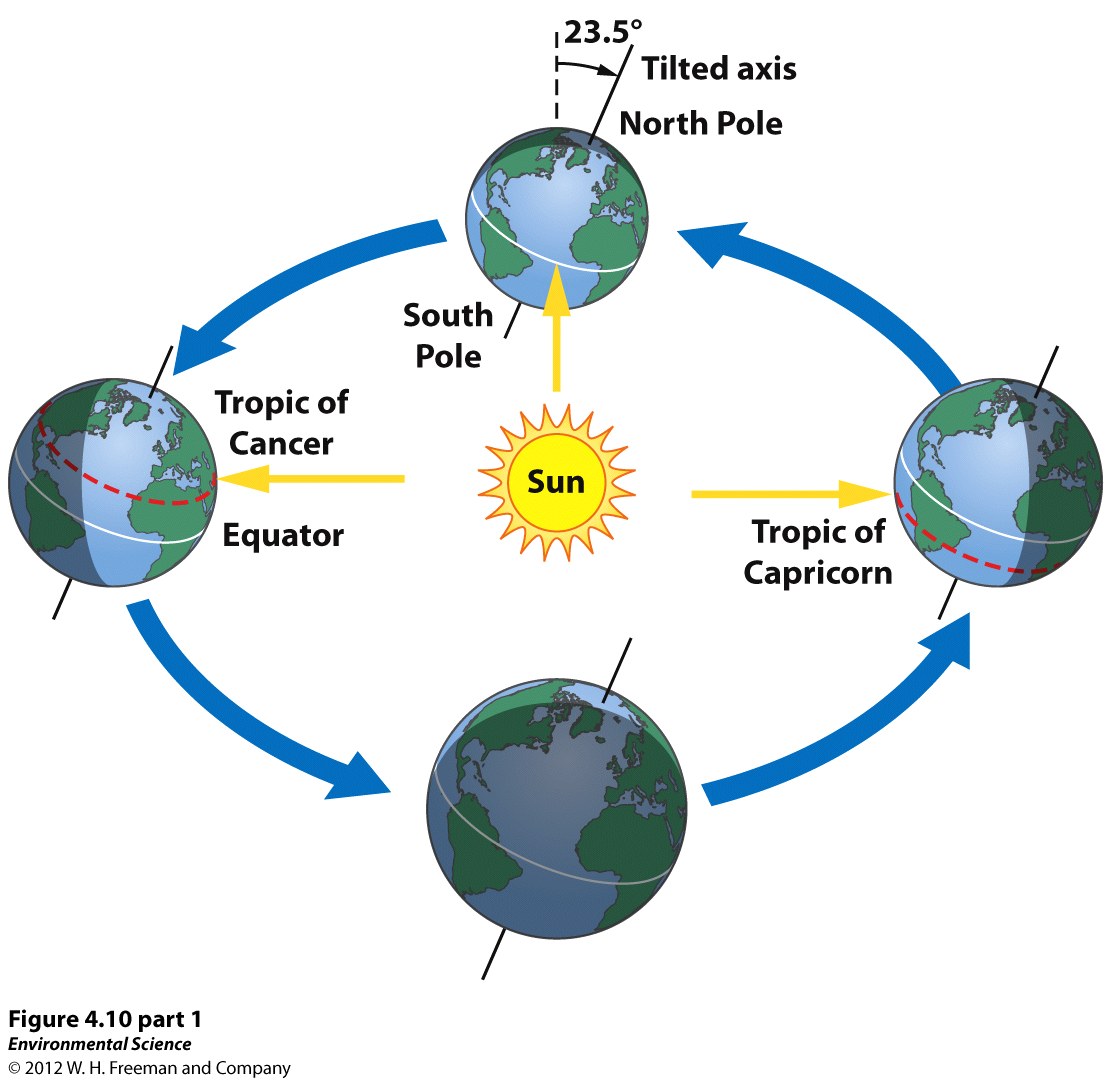 2. What three phenomena cause wind patterns worldwide?

Coriolis Effect
Convection Currents
Mixing of air currents on the mid-latitudes
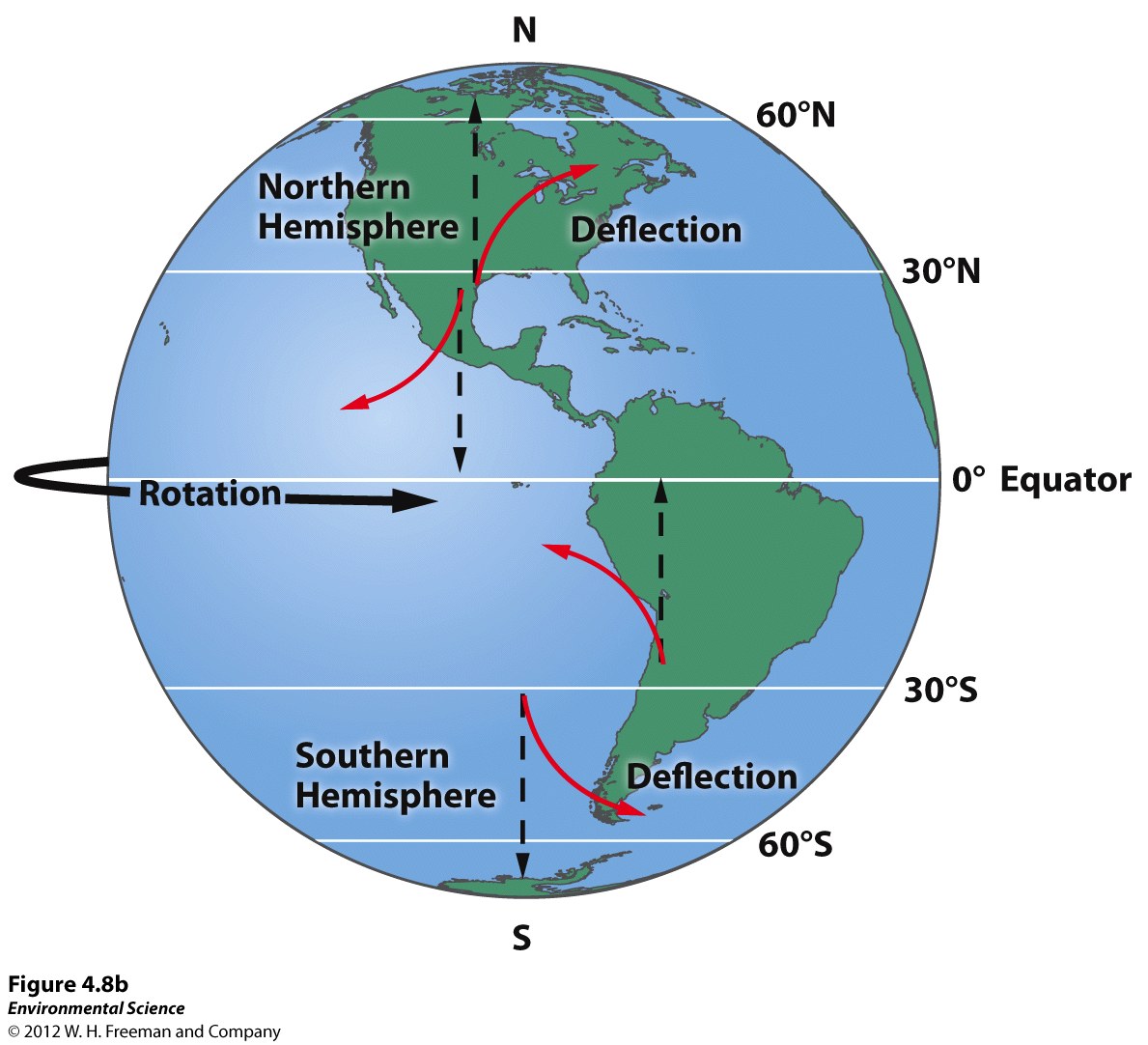 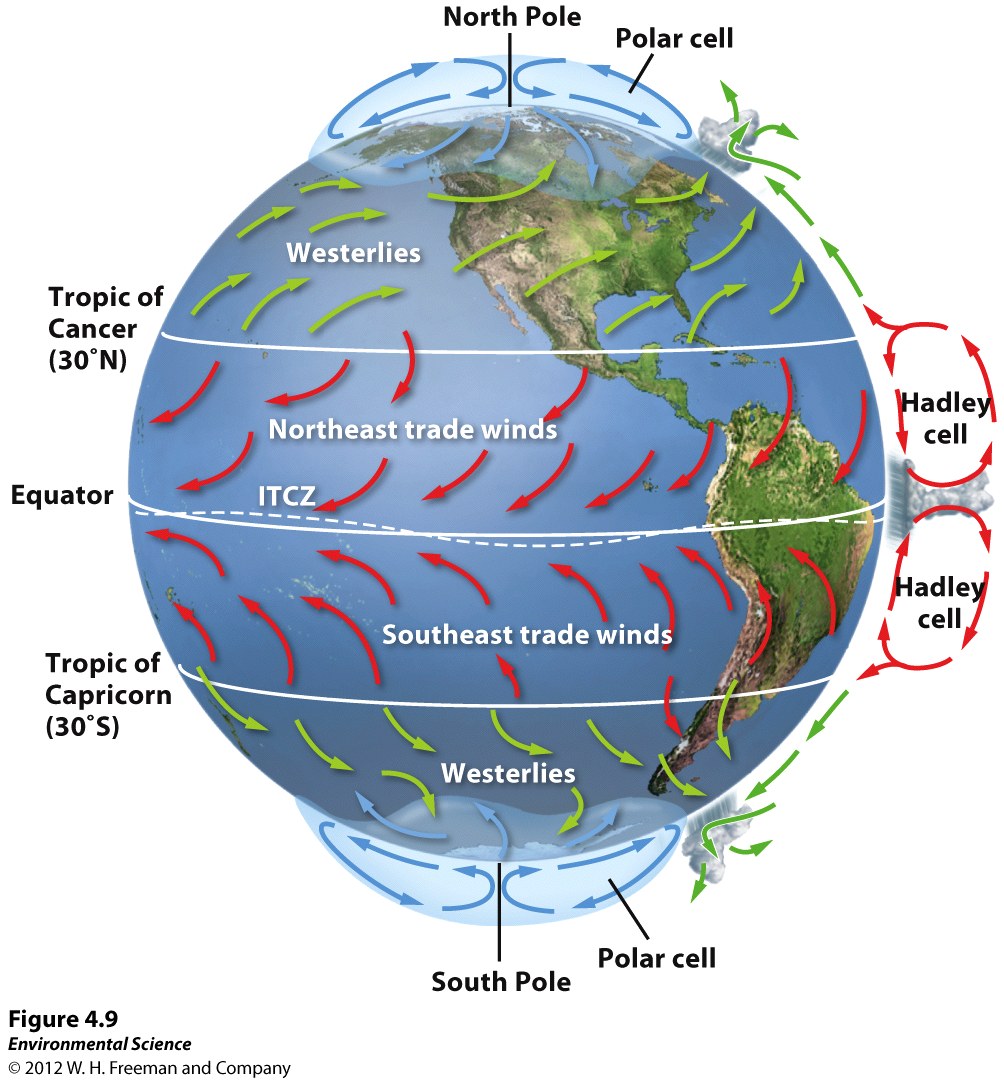 3. Summarize how the Earth’s oceans help regulate temperature on the planet.

Gyres: large circulation- redistributes heat
Currents diverge- deep cold water rises as the warm water moves past
Thermohaline Circulation: dense salty water sinks
El Nino Southern Oscillation (ENSO)
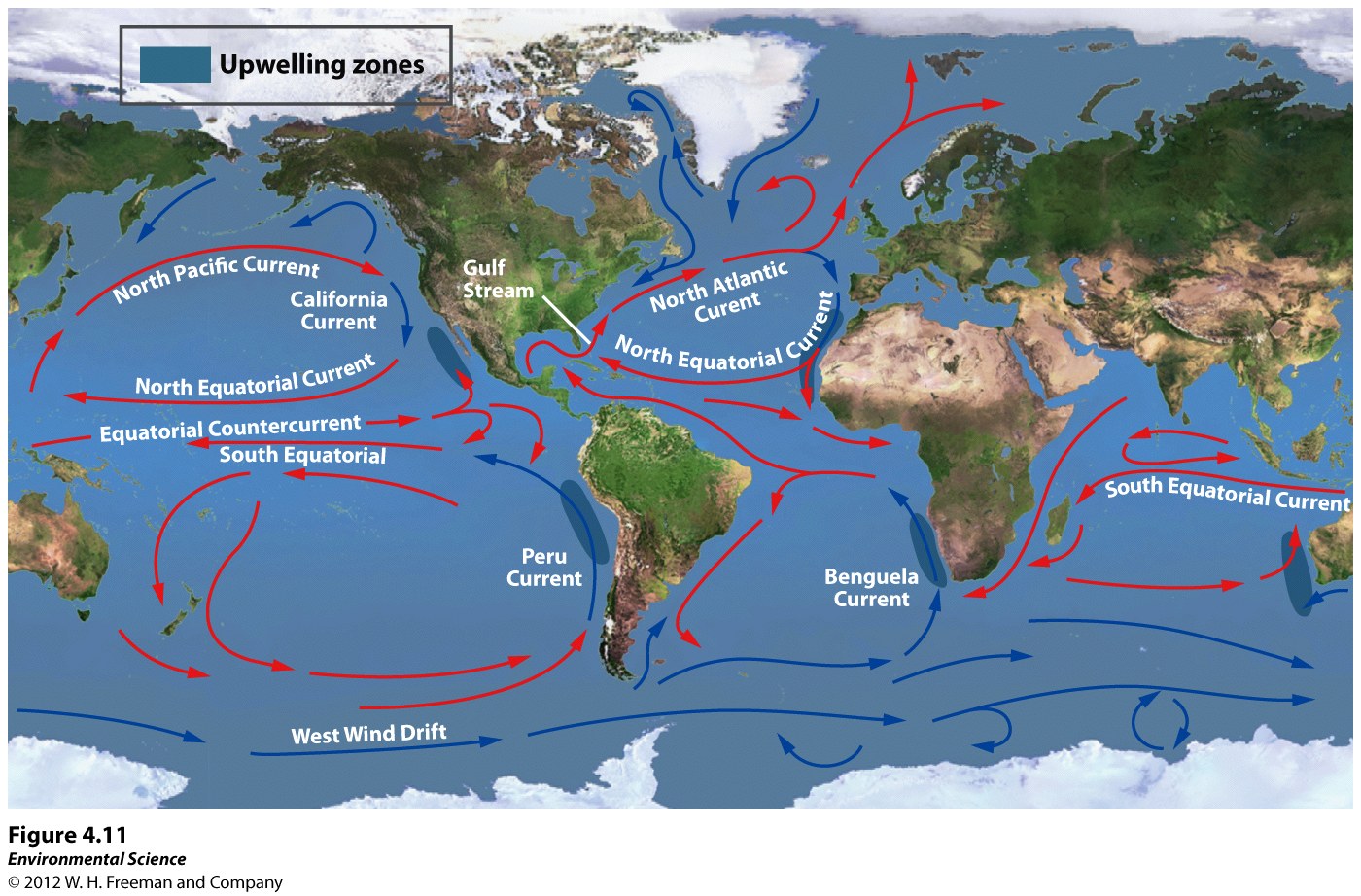 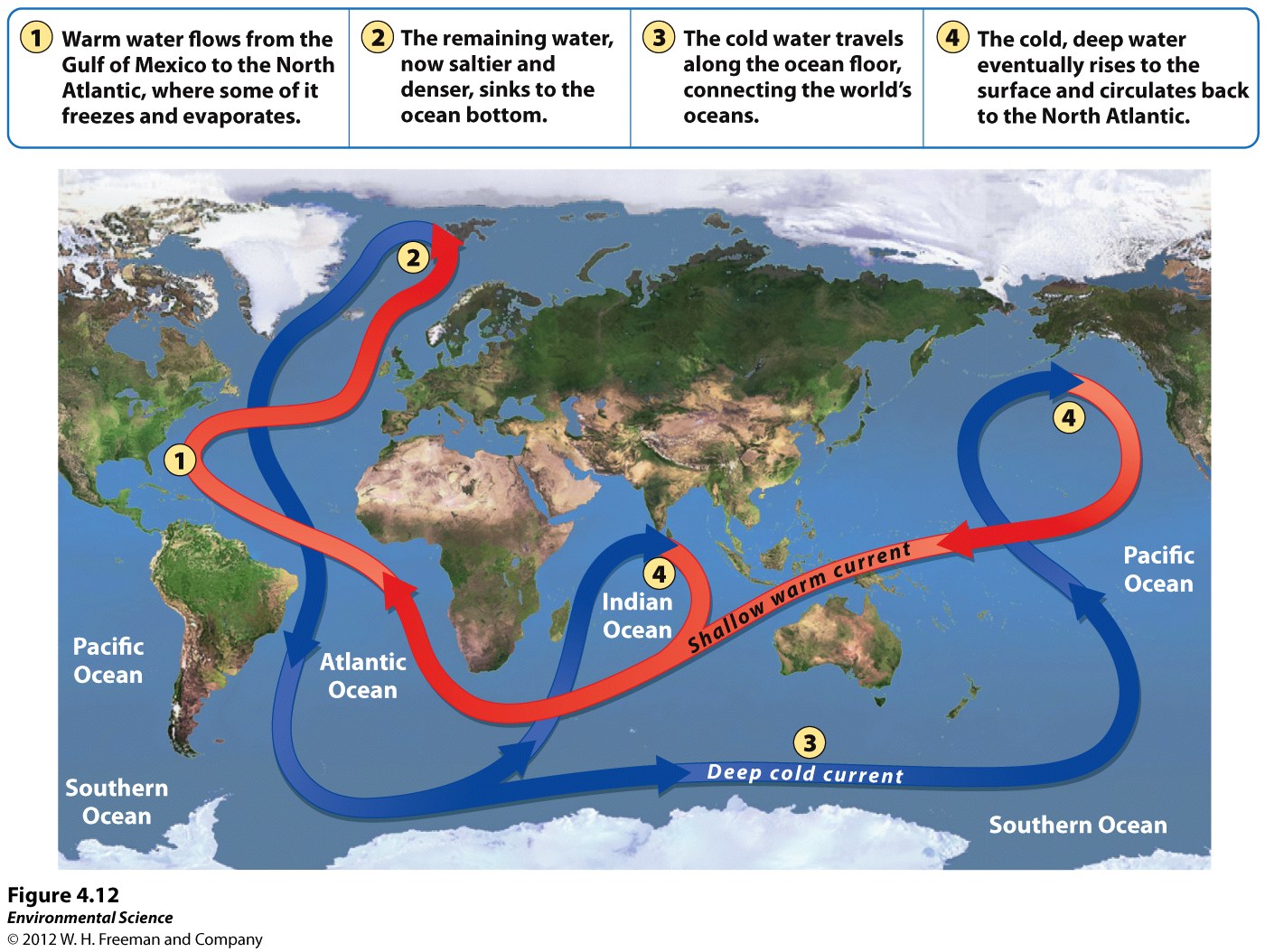 4. Define climate and explain how it differs from weather. 

Climate: average weather over a long period of time. Temperature and precipitation within an area over several decades. 

Weather: day to day conditions.
5. List the five layers of the atmosphere. 

Troposphere: weather

Stratosphere: Ozone: protects us from UV light (95% of the harmful rays from reaching us)

Mesosphere: 

Thermosphere: Blocks X rays

Exosphere: Aurora Borealis
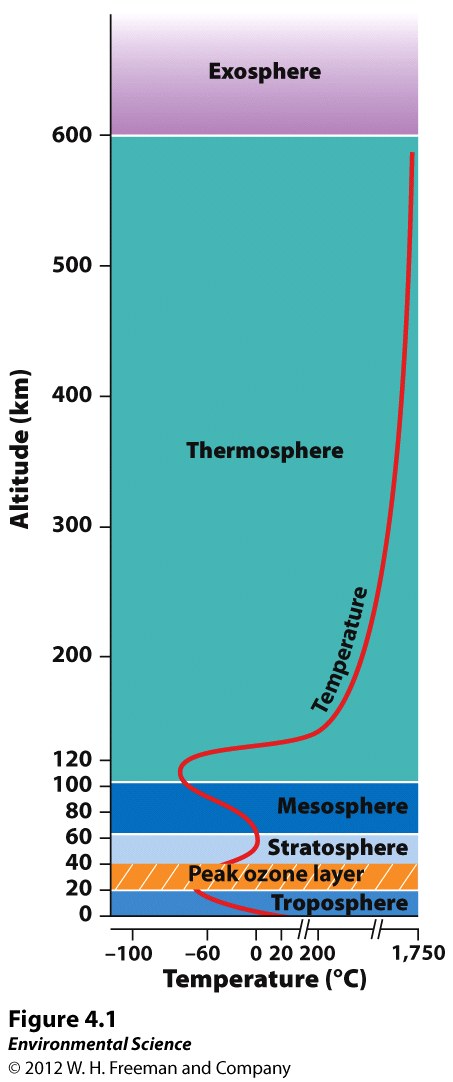 6. Why are there deserts both 30 N and 30 S latitude??

Hadley Cells
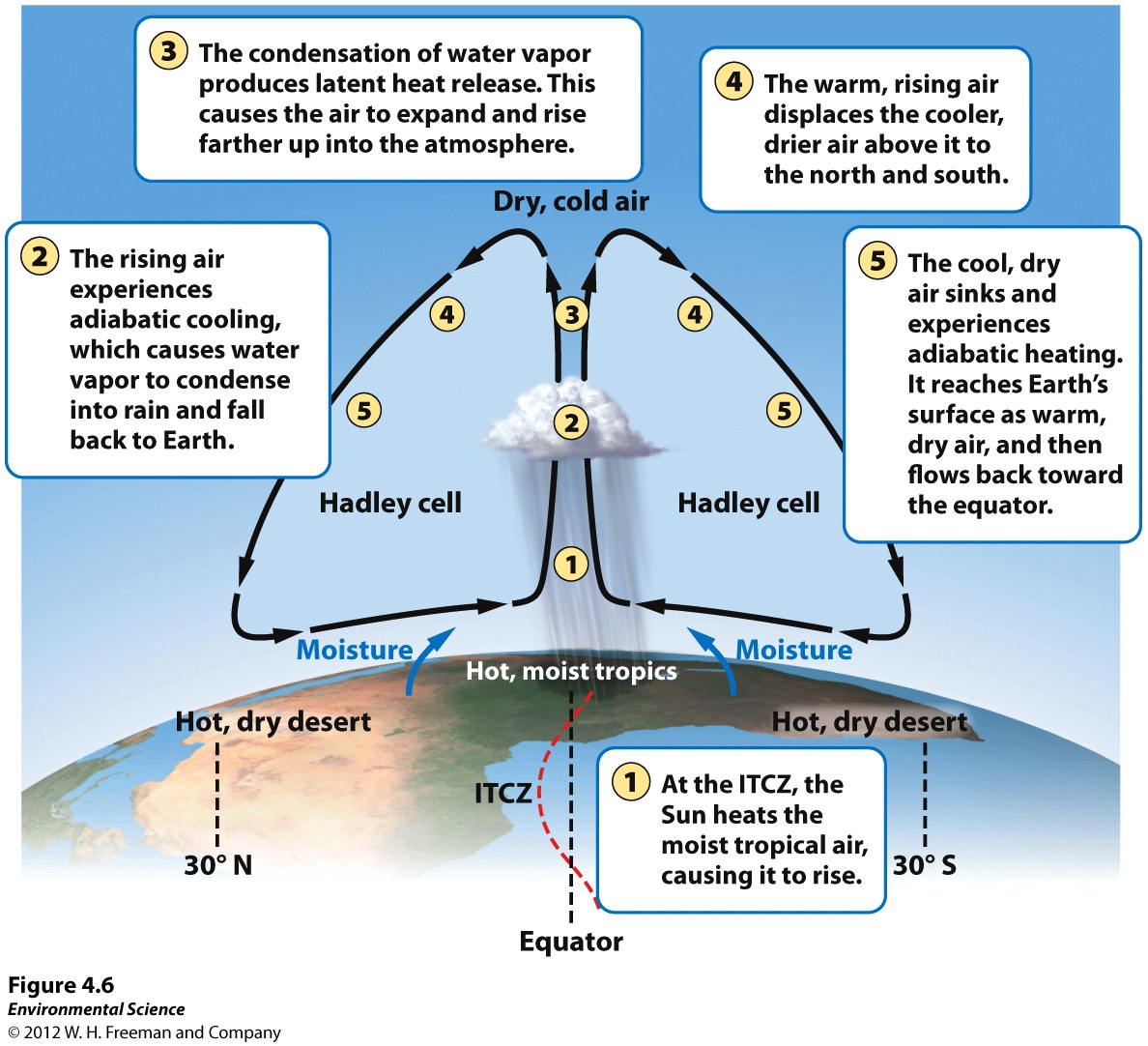 7. Explain why the equator and the tropic are on average much warmer than the poles. 

Direct sunlight at the tropics!
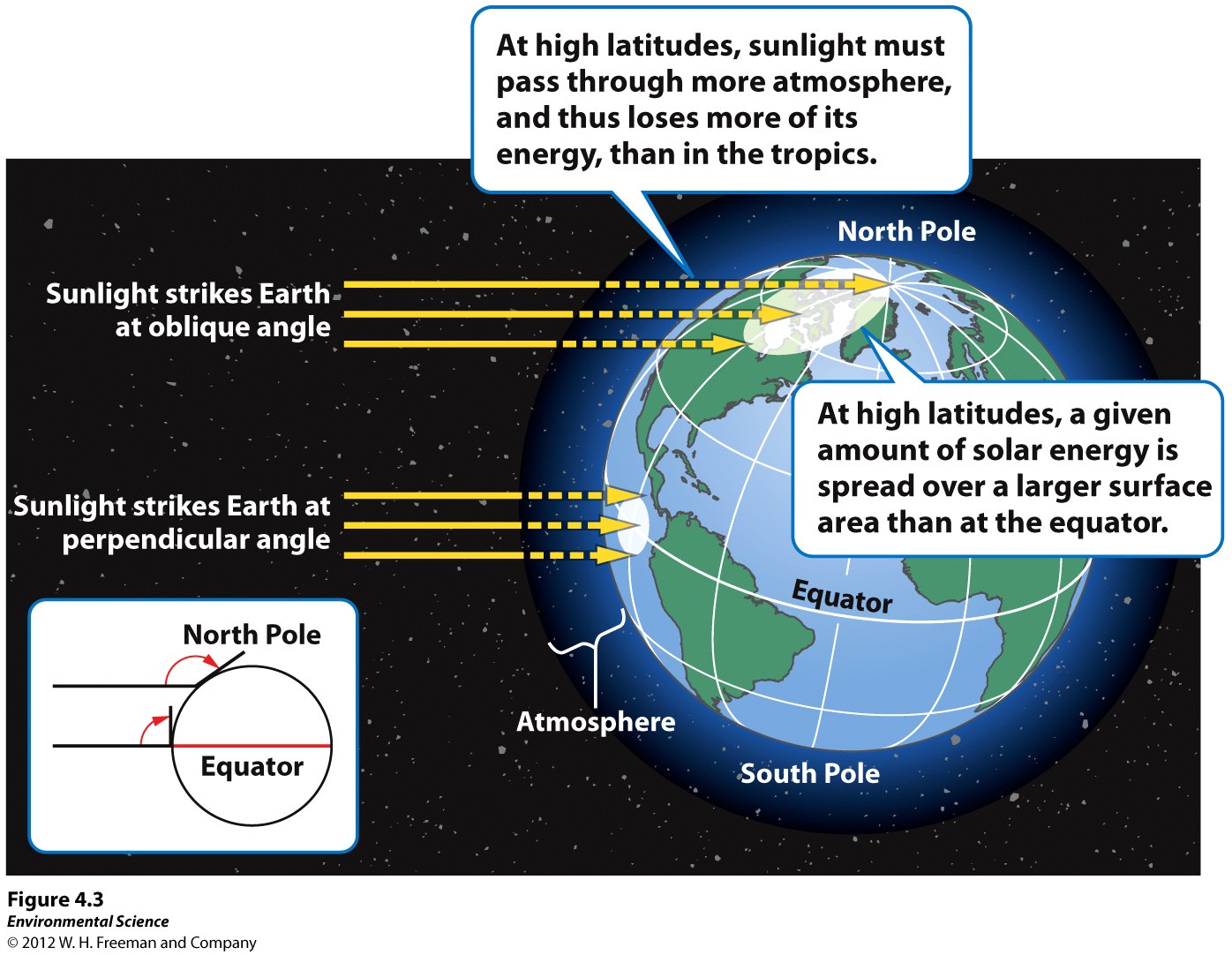 8. List 3 factors that contribute to the unequal heating of the Earth. 

Tilt of the Earth, angle in which sunlight hits

Surface area variation 

Albedo
9. Define albedo. What type of surfaces have high albedo, low albedo. How does the melting of the polar ice caps contribute to increasing temperatures?

Albedo: reflectivity of something. 

High: snow, ice, sand.
Low: black soil, pavement, dark green vegetation, open water. 

Melting of polar ice caps: less reflection hence increased temps.
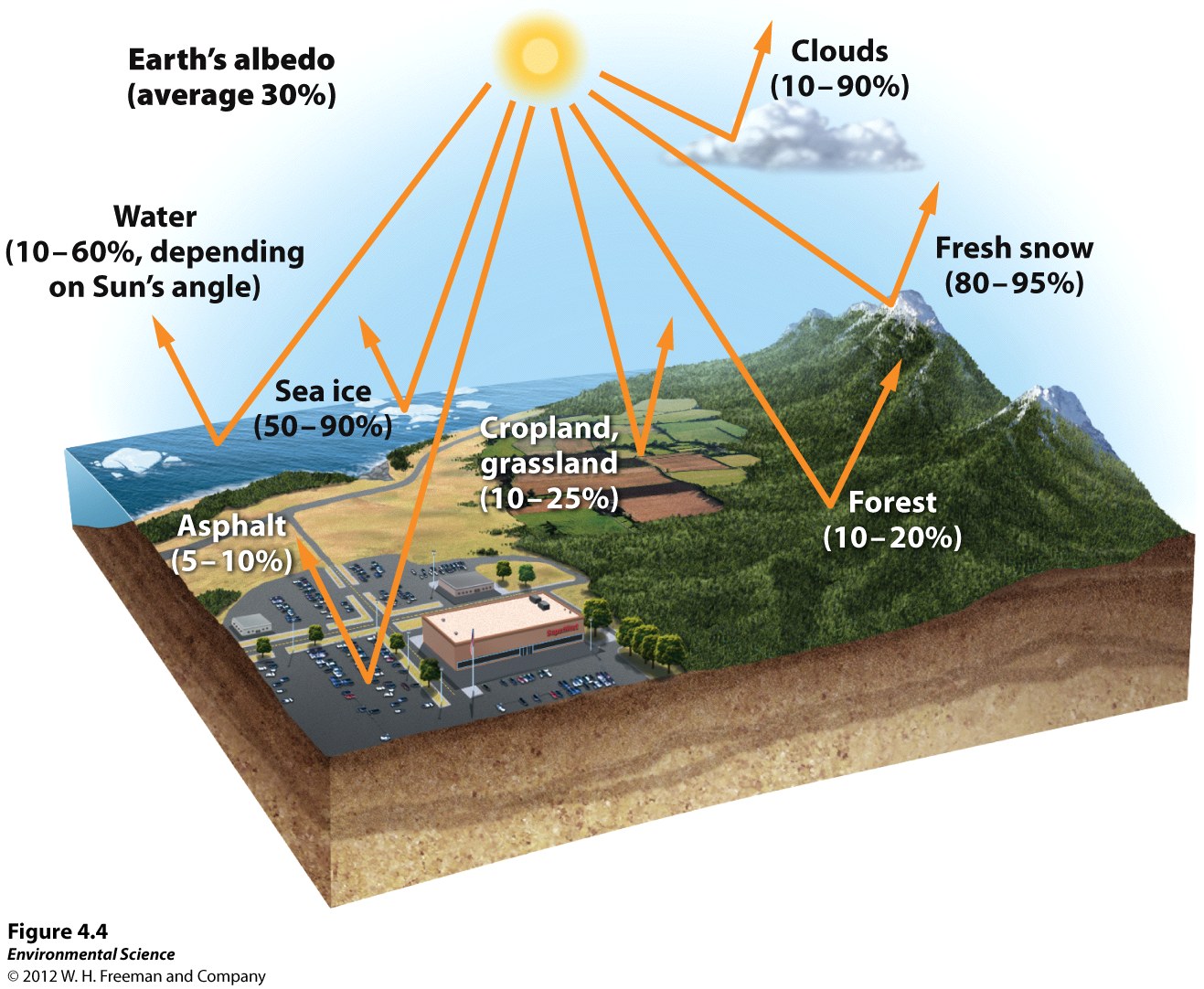 10. What four properties of air influence its movement around the world?

Density: Warm air is LESS dense therefore rises. Cool air sinks. 
Water Vapor Capacity: warm air can hold more water vapor than cold air. 
Adiabatic Cooling/Heating: As air rises, the pressure lowers. Allows molecules to move further apart and cools the temp of the air. 
Latent Heat Release: when water evaporates a tiny amount of energy is stored. Will be released when condensation occurs.
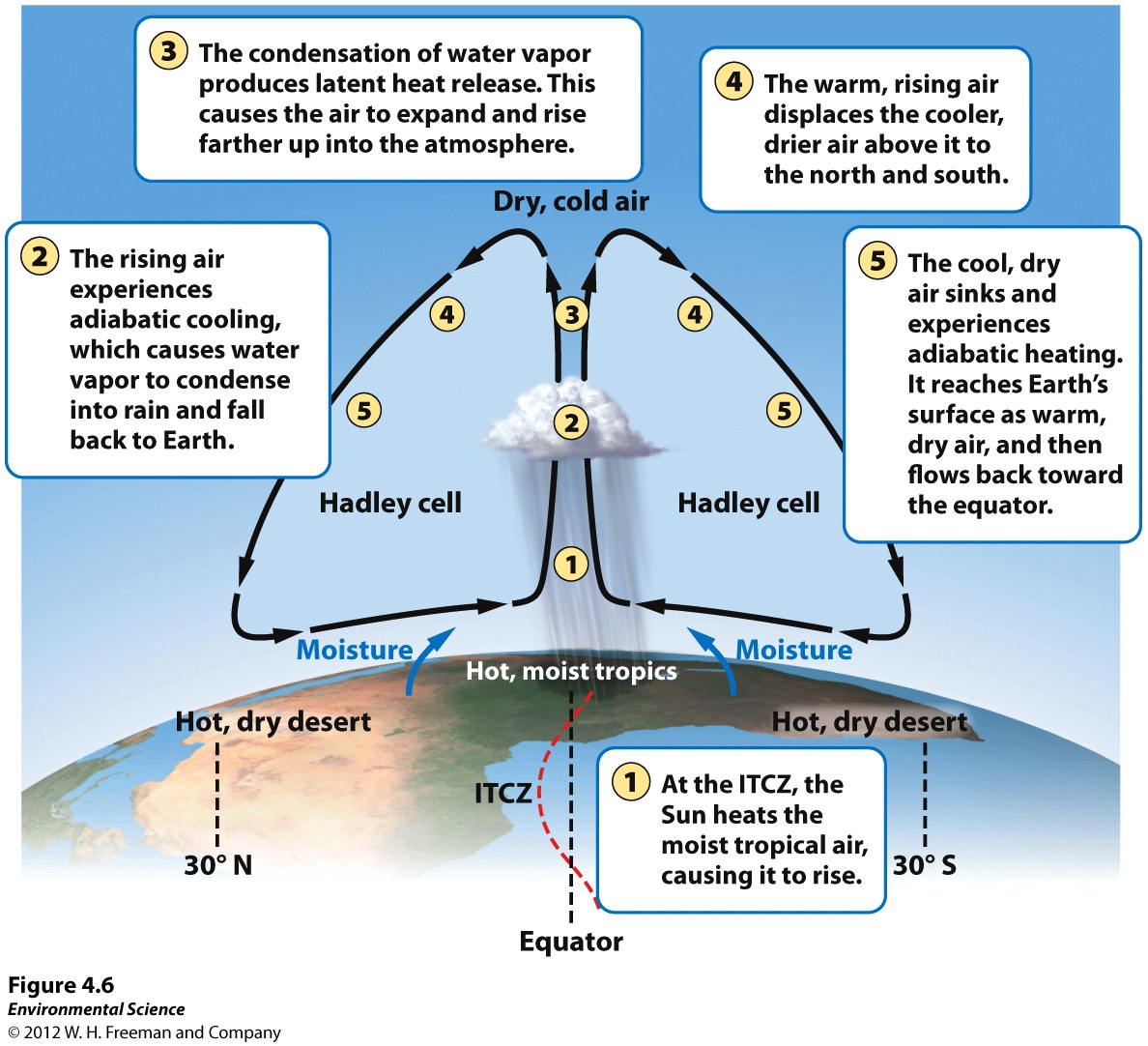 11. Explain the Coriolis Effect.

Coriolis Effect: the apparent curvature of an object traveling long distances. 

North: air masses appear to curve clockwise. 

South: air masses appear to curve counterclockwise. 

Earth travels faster at the equator!!
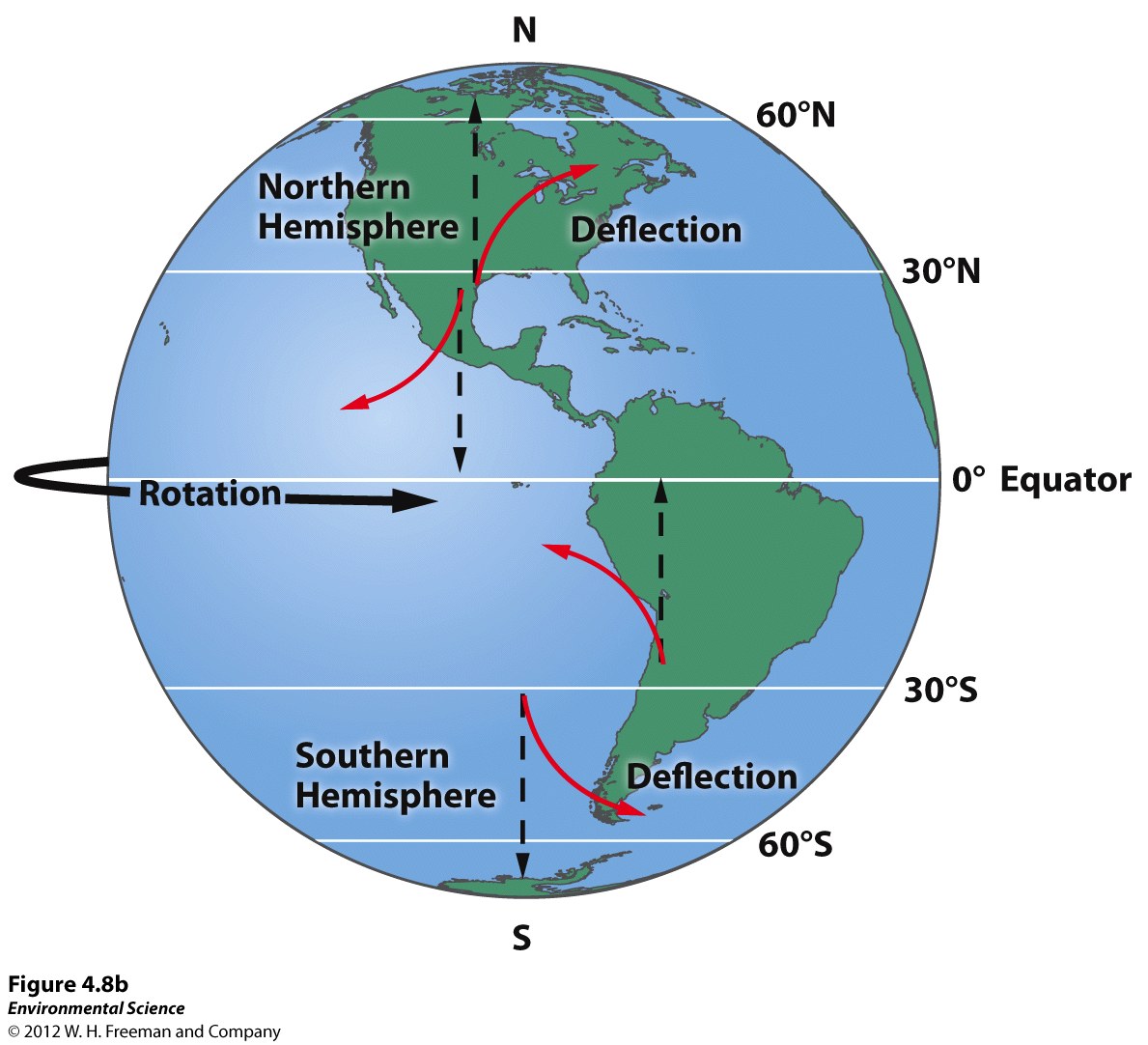 12. What effect does the Earth’s tilt have on climate? What does the Earth’s tilt produce?

More direct rays in particular areas (tropics)

Produces seasons.
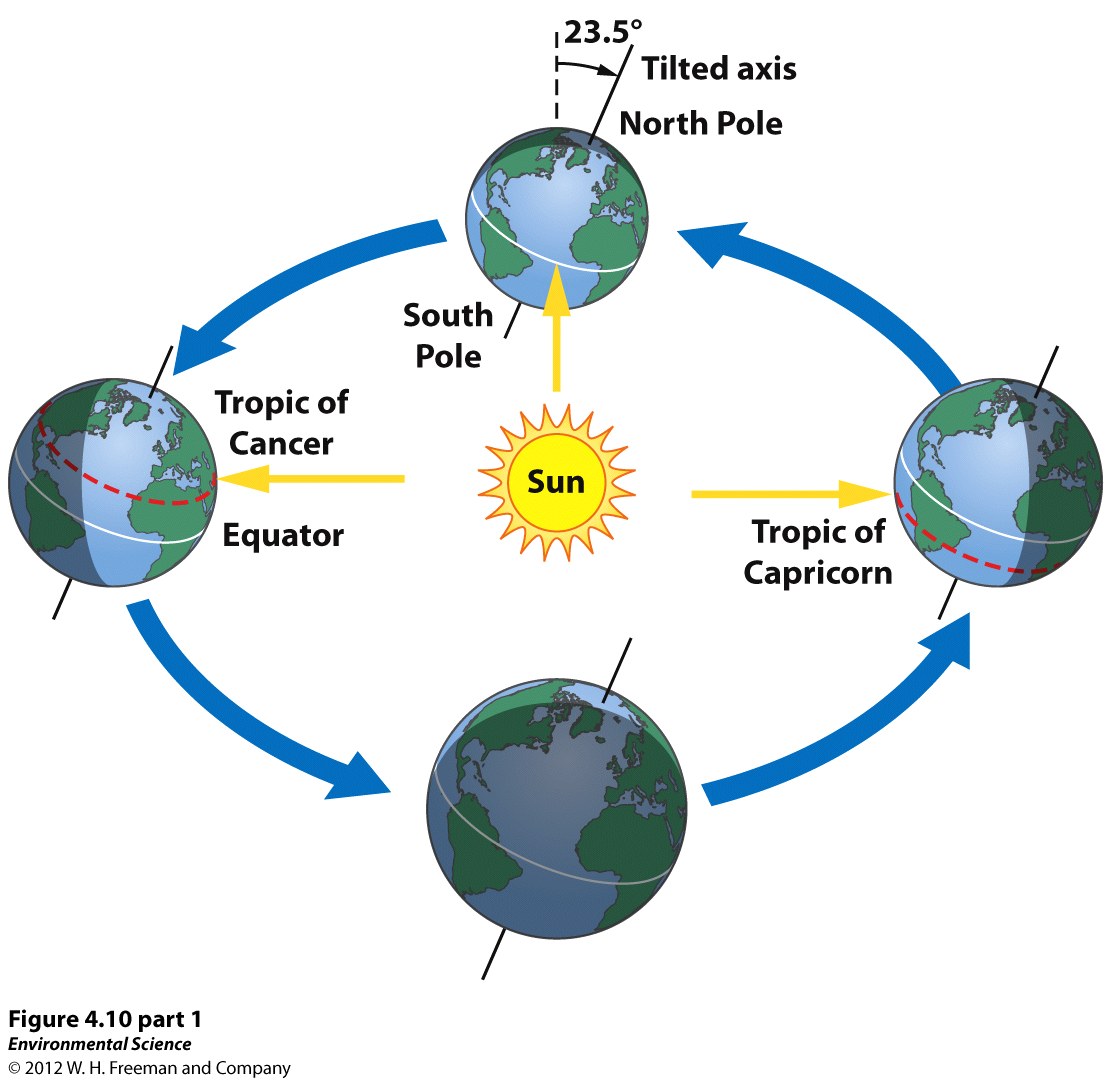 13. Explain the general trend of thermohaline circulation. 

Warm surface winds create vertical currents in the ocean. 
Warm, fresher water moves along the surface and cold, saltier water moves deep beneath the surface.
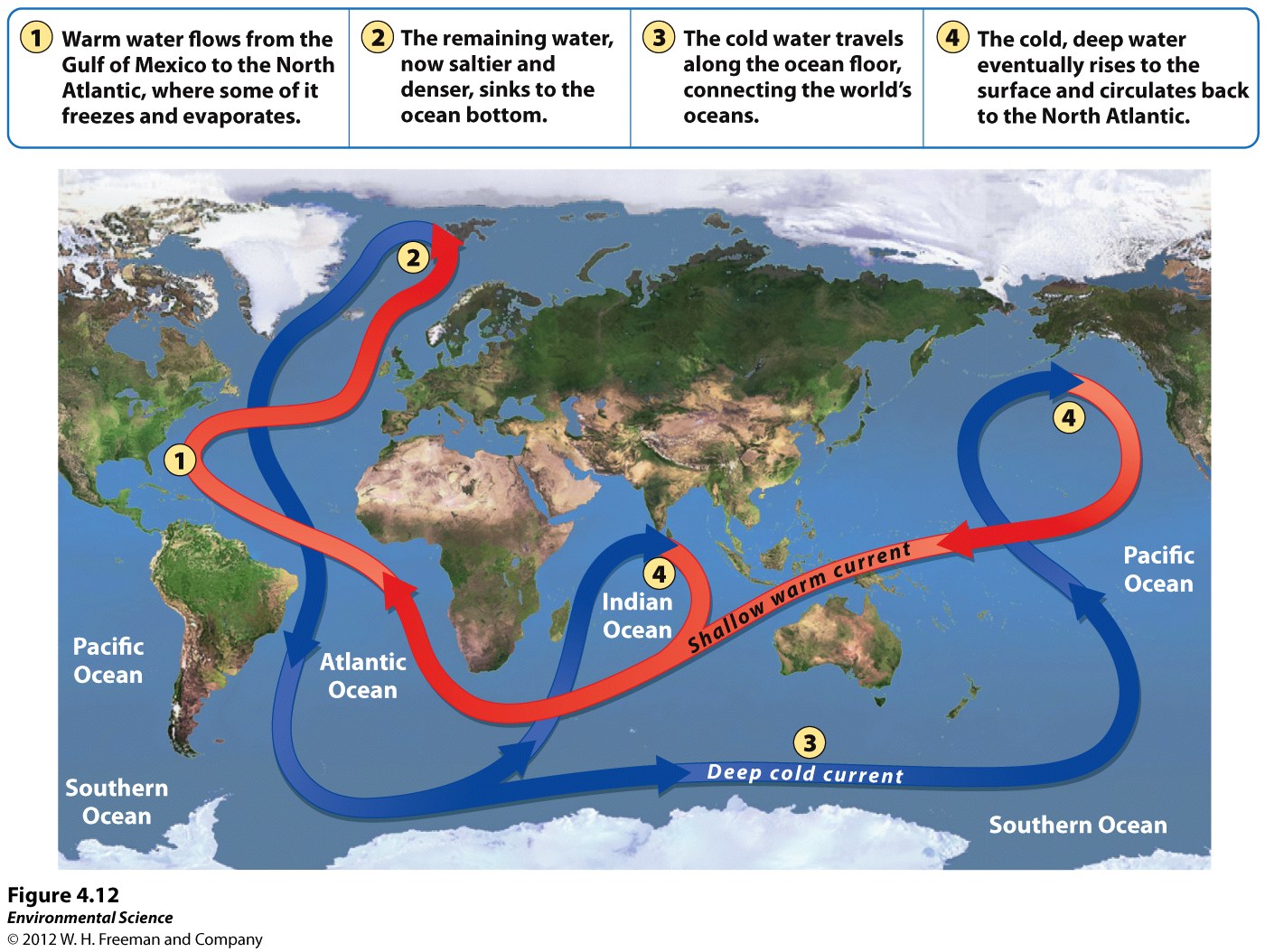 14. Explain gyres and upwelling. How do these effect the terrestrial temperatures?

Gyres: Large scale ocean currents. Driven by temperature, winds and gravity. 

Surface currents flow horizontally great distances across the globe curving. 
Equatorial ocean currents carry warm water to cooler regions. 
Cool water currents carry water from high latitude regions or from deep in the ocean.
Upwelling: Cold water that comes up from the ocean floor and is rich in nutrients.
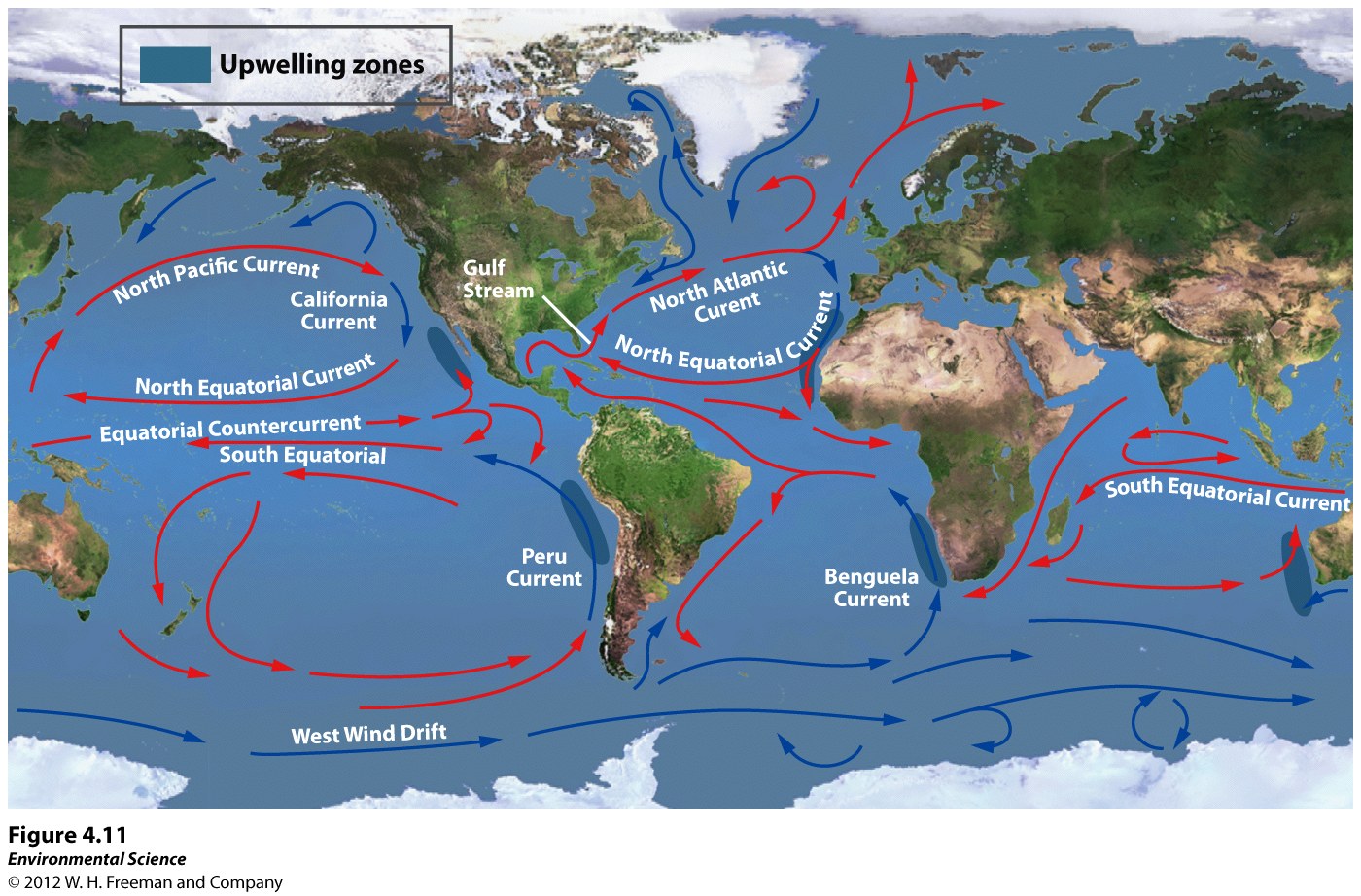 15. Describe the conditions of an ENSO (ElNino-Southern Oscillation). 

Weakening of the trade winds. 
Suppresses upwelling along the coast of South America. 
Creates rainstorms and floods in generally dry regions (S Cal)
Causes drought and fire in regions that are typically moist (S Africa and Southeast Asia).
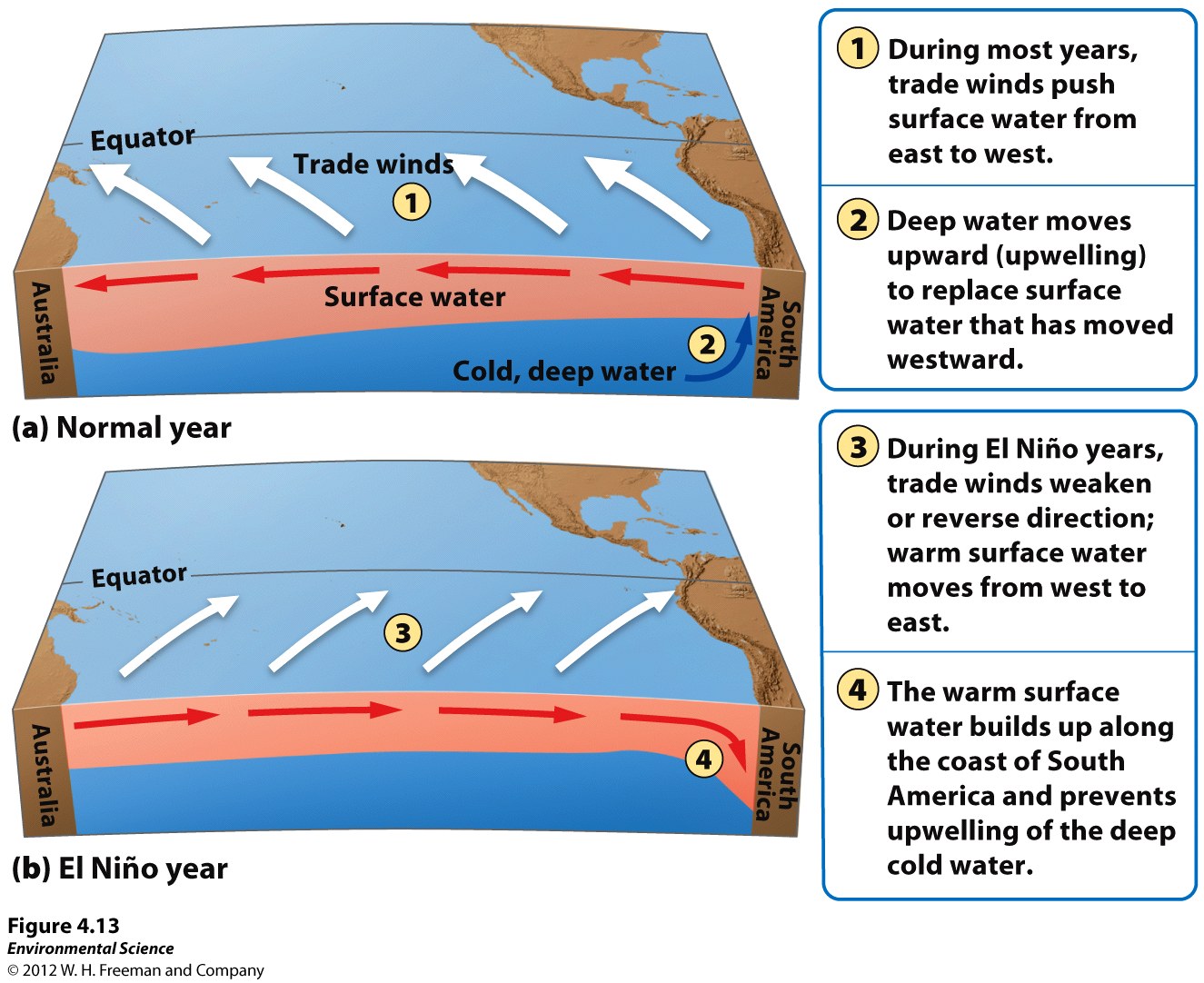 What factors directly determine the type of biome?

Temperature

Precipitation 

Type of soil

Flora and fauna
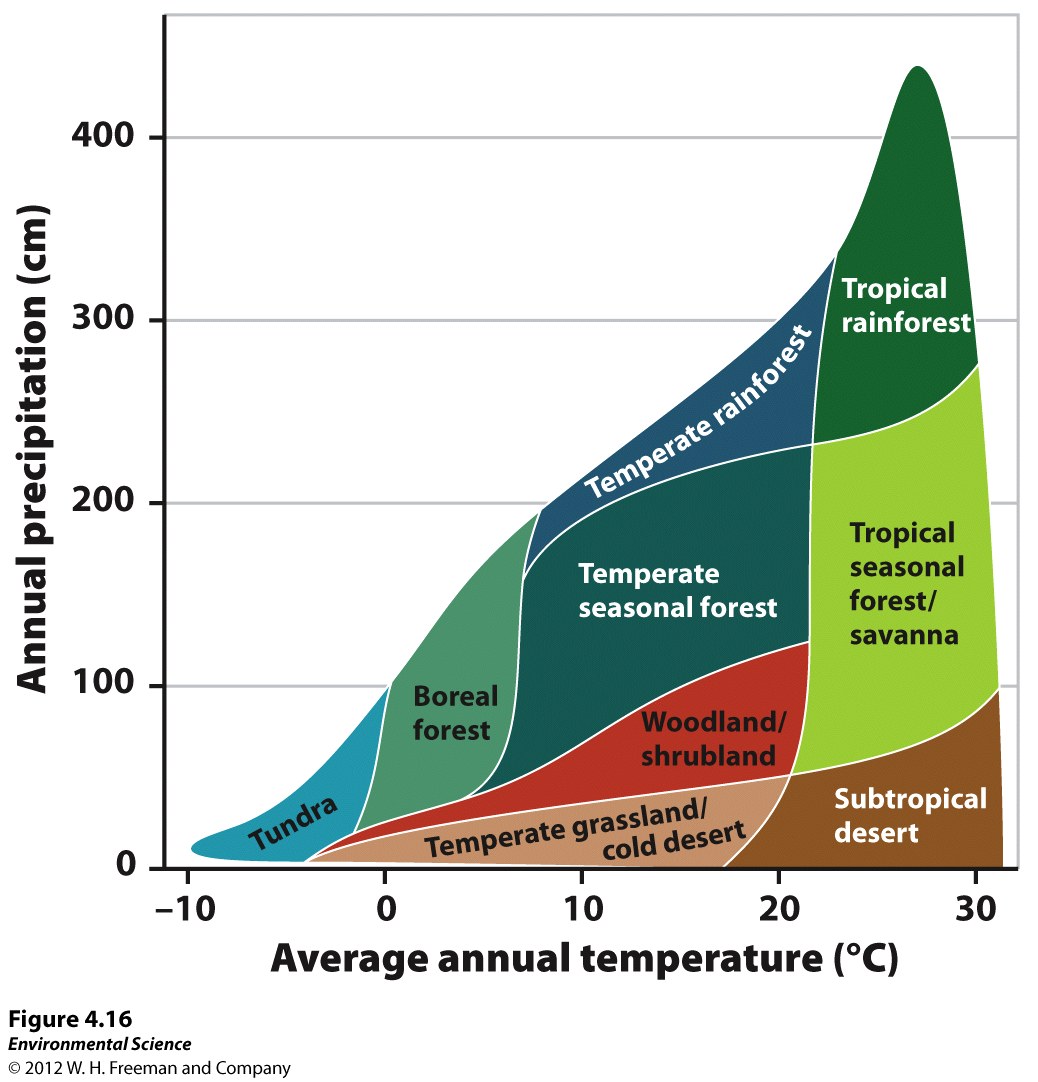 17. How are aquatic biomes catergorized?
Salinity

Depth

Water Flow